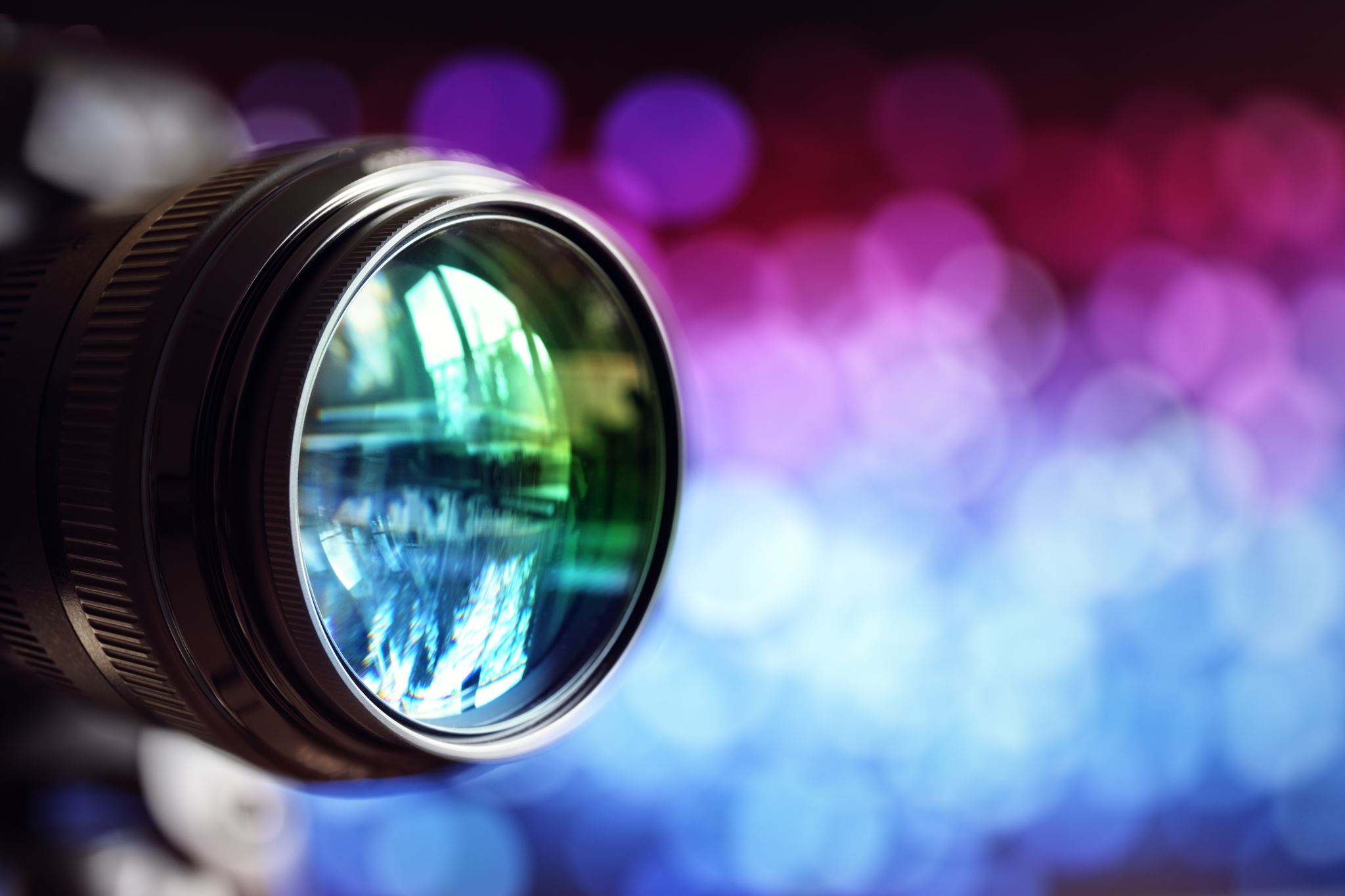 Camera Calibration
Camera Geometry and The Pinhole Model
Camera calibration
The Pinhole Model
DOF – Depth of Field
The two most important parameters in a pinhole camera model
Focal length: the distance between the pinhole and the image plane

It affects the size of the projected image. 
It affects the camera focus when using lenses.

2. Camera center: The coordinates of the center of the pinhole.
Intrinsic parameters(Aka, the camera matrix.)
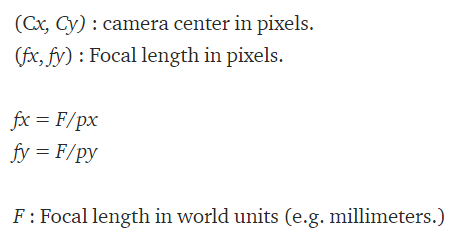 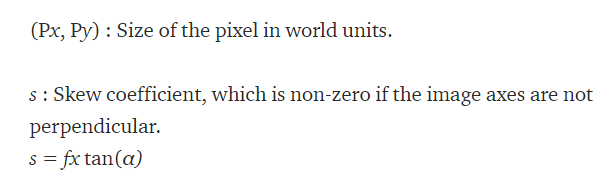 Coordinate System Transformation (via Matrix Algebra!)
Coordinate System Transformation
Light (reflected from the object) travels from the world through the camera aperture (pinhole) to the sensor surface. 
The projection onto the sensor surface through the aperture results in flipped images. 
To avoid the flipping confusion, we define a virtual image plane (yellow plane) in front of the camera center.
Camera model projection
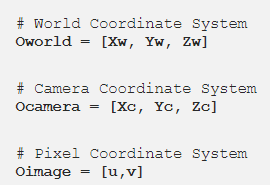 We define a 3 by 3 rotation matrix (R) and a 3 by 1 translation vector (t) in order to model ANY transformation between a world coordinate system and another.
Now we can frame the projection problem (World Coordinates → Image Coordinates) as
World coordinates → Camera coordinates
Camera coordinates → Image coordinate
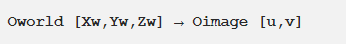 How? by using Linear Algebra!
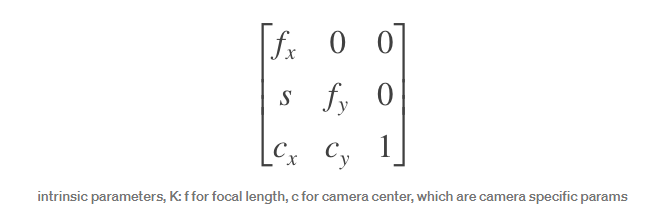 Both steps 1 and 2 are just matrix multiplications.
Wait, K is (3,3) matrix. [R|t] is (3,4). (| means you are concatenating matrix R with vector t.) Oworld [Xw,Yw,Zw] is (3,1).
Then you can’t multiply K[R|t] (3,4) with Oworld [Xw,Yw,Zw] (3,1)!



😎 We can resolve this by adding one at the end the Oworld vector [Xw,Yw,Zw,1], called homogeneous coordinate (or projective coordinate).
This simple projection principle will be used in every 3d visual perception algorithm, from object detection to 3d scene reconstruction.

In real life, there will be more complex scenarios, e.g. non-square pixels, camera access skew, distortion, non-unit aspect ratio, etc. However, they only change the camera matrix K, and the equations will still be the same.
A few things to note:
a) The rotation matrix (R) and the translation vector (t) are called extrinsic parameters because they are "external" to the camera.
The translation vector t can be interpreted as the position of the world origin in camera coordinates, and the columns of the rotation matrix R represent the directions of the world-axes in camera coordinates. This can be a little confusing to interpret because we are used to thinking in terms of the world coordinates.
b) Usually, multiple sensors (e.g. camera, lidar, radar, etc.) are used for perception in self-driving vehicles. Each sensor comes with its own extrinsic parameters that define the transform from the sensor frame to the vehicle frame.
c) Image coordinate (virtual image plane) [u, v] starts from the top left corner of the virtual image plane. That’s why we adjust the pixel locations to the image coordinate frame.
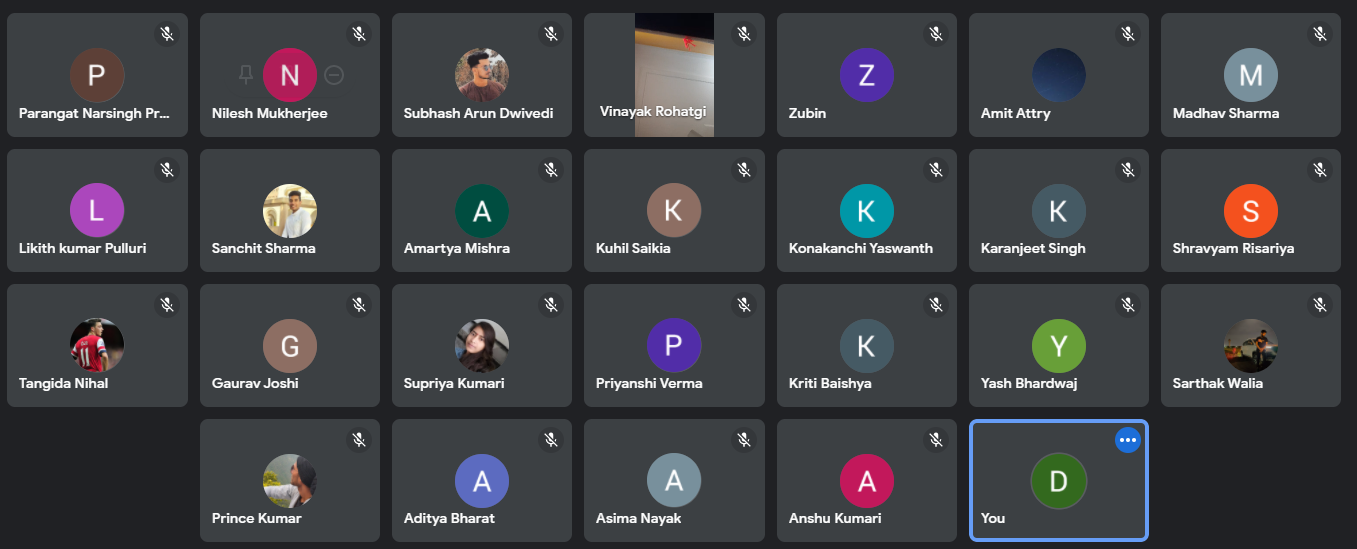